PROGRAMA OBRAS MENORES EJERCICIO 2019
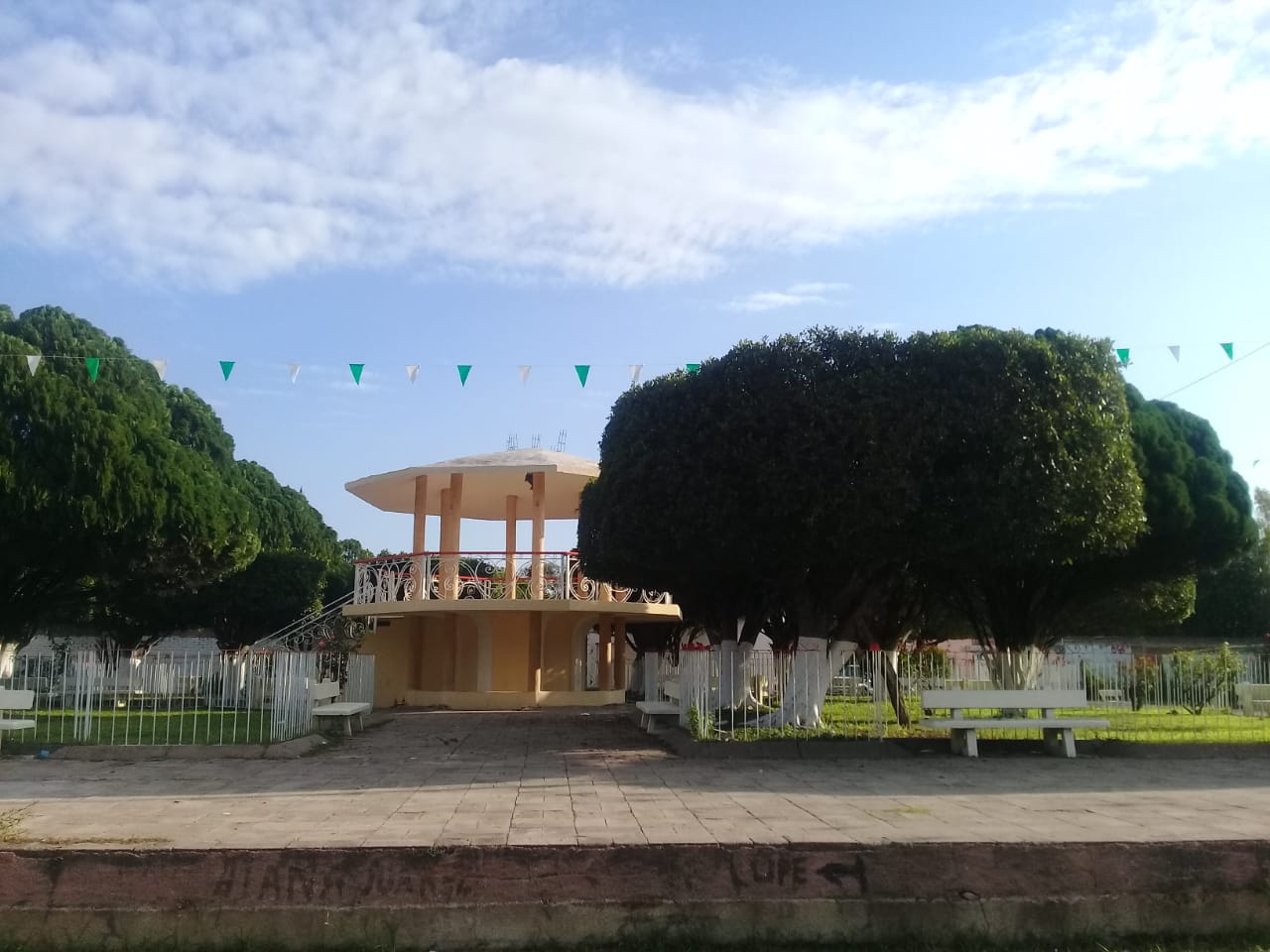 PINTURA PARA JARDIN  


SAN ROQUE DE MONTES